抗原定性検査キットを購入できる薬局一覧
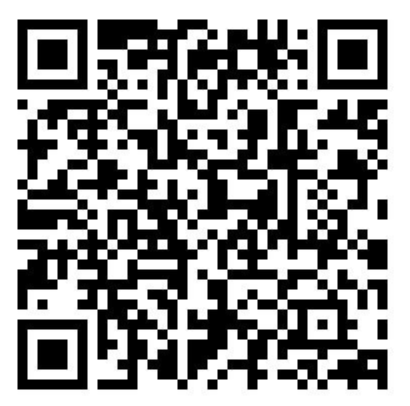 当薬局では、
新型コロナウイルス感染症の
抗原定性検査キットを
販売しています
体調不良時や「もしかして？」のときのために
事前に購入しておきましょう！

❖新型コロナウイルス抗原定性検査キット

　　　　　　　　　　　　　　　　　　　　　円（税込み）
　
　　　　　　　　　　　　　　　　　　　　　　　　　　　　　）

＊安心してご使用いただけるよう、検査方法や判定結果の対応について
　　詳しくご説明します。また、国が承認した検査キットを販売しています。
＊症状に気づかなくても感染している場合があります。
　　　★検査で早期に感染を知り、早めに養生しましょう！
　　　★ご家族や周りの大切な方に移さない注意も大事です！
　　　★皆様の備えが、発熱外来のひっ迫を抑えます。
　　　★自己検査により陽性となった場合、
　　　　行政サービスなどの支援を受けることができます。

❖その他準備しておいた方がいいもの
　　　　解熱鎮痛薬・体温計・経口補水液・冷却シートなど
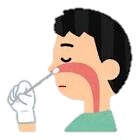 販売価格
販売時間
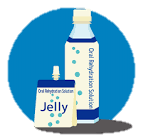 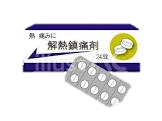 （　　　　　　　　　　　　　　　薬 局